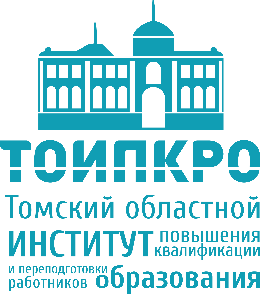 РЕГИОНАЛЬНЫЙ 
СЕМИНАР-СОВЕЩАНИЕ 
«Реализация ФГОС СОО: первые результаты, опыт, проблемы»
Управление 
образовательным процессом 
в условиях внедрения ФГОС 
среднего общего образования
Астапова Е.В, 
КУиЭО ТОИПКРО,
ст. преподаватель
к.т.: 90-20-43
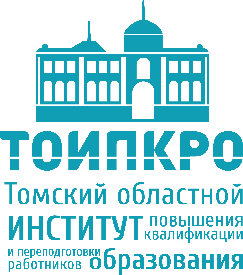 Отличия федеральных государственных образовательных стандартов (ФГОС) от государственных образовательных стандартов (ГОС) общего образования
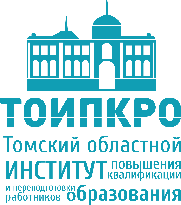 Основные отличия ФГОС от ГОС
*До (для ГОС) и после (для ФГОС) принятия Федерального закона от 1 декабря 2007 г. № 309-ФЗ 
**Данная структура соответствует федеральному компоненту государственного образовательного стандарта
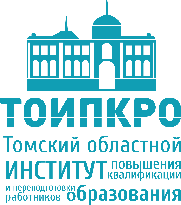 Основные отличия ФГОС от ГОС
*Данная структура соответствует федеральному компоненту государственного образовательного стандарта
Основные отличия ФГОС от ГОС
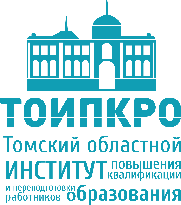 *Определены Концепцией модернизации российского образования на период до 2010 года, утвержденной распоряжением Правительства Российской Федерации № 1756-р от 29 декабря 2001 г. 
**Относится к федеральному компоненту государственного образовательного стандарта
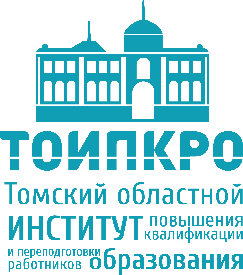 Ключевые особенности 
ФГОС среднего общего
образования
Федеральный закон №273 
«Об образовании в РФ» Статья 66.
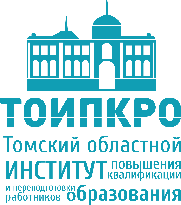 Ключевые особенности
ФГОС среднего общего
образования
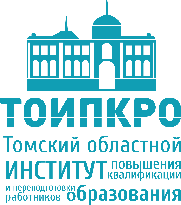 Особенности содержания и организации образовательного процесса в соответствии с ФГОС СОО определяются профильным принципом образования, что предполагает изменение: 
принципов разработки основной образовательной программы среднего общего образования, программ по предметам, систем оценивания; 
структуры и содержания учебного плана; 
организации внеурочной деятельности и проектной деятельности.
Ключевые особенности
ФГОС среднего общего
образования
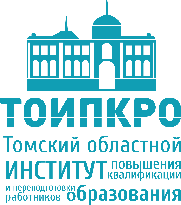 ОБЕСПЕЧЕНИЕ ОБУЧЕНИЯ НА ОСНОВЕ  
ИНДИВИДУАЛЬНЫХ ОБРАЗОВАТЕЛЬНЫХ МАРШРУТОВ  

ОСВОЕНИЕ ТЬЮТОРСКОЙ ФУНКЦИИ ПЕДАГОГАМИ ШКОЛЫ 

Применение ТЕХНОЛОГИЙ ПРОЕКТНОЙ ДЕЯТЕЛЬНОСТИ  И  КОЛЛЕКТИВНОГО СПОСОБА ОБУЧЕНИЯ
Поэтапное введение 
ФГОС 
в Томской области
Апробация ФГОС СОО в регионе до 2020 года (опорные школы, распоряжения ДОО ТО №388-р и 391-р).
2. Обязательным для всех российских школ ФГОС СОО станет с
1 сентября 2020 года.
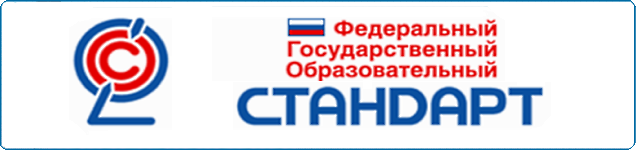 Принцип последовательности:постепенное накапливание ресурсов и создание условий
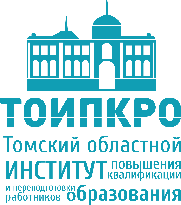 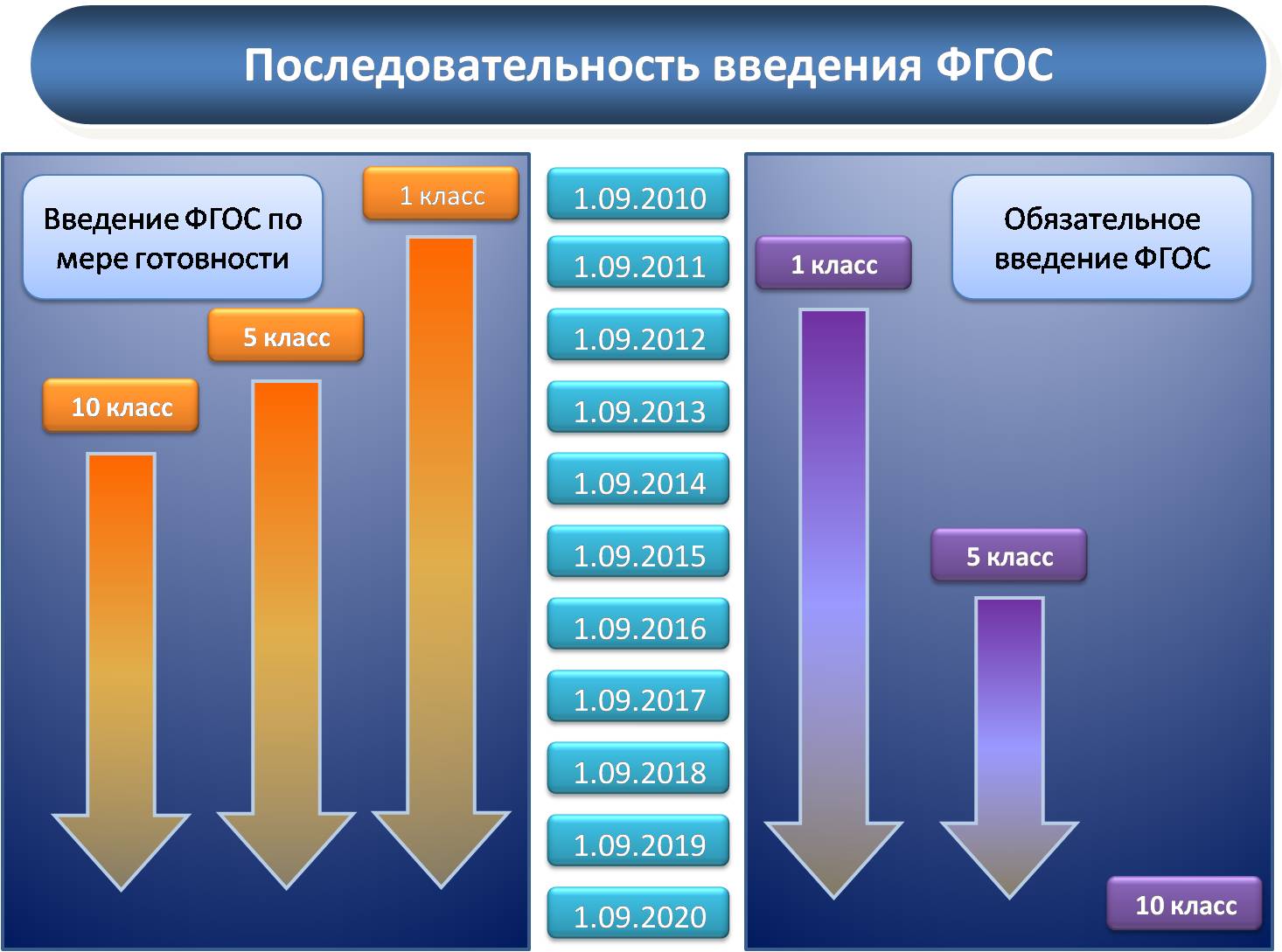 Что меняется:
Саморазвитие и личностное самоопределение
Индивидуализация образования
Профильное образование
Дистанционное образование
Сетевое образование
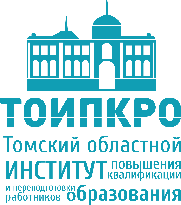 Нормативные документы:
Приказ Минобрнауки России от 17.05.2012 N 413 (ред. от 29.06.2017) «Об утверждении федерального государственного образовательного стандарта среднего общего образования».
Примерная ООП СОО – одобрена и размещена на fgosreestr.ru
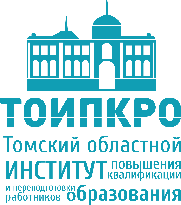 Образовательная организация:
…обеспечивает реализацию учебных планов одного или нескольких профилей обучения, при наличии необходимых условий профессионального обучения для выполнения определенного вида трудовой деятельности (профессии) в сфере технического и обслуживающего труда.
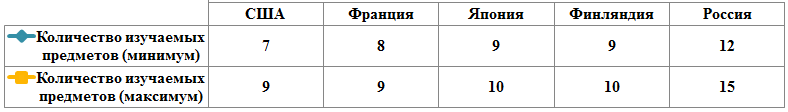 Возможные профили обучения (п.18.3.1):
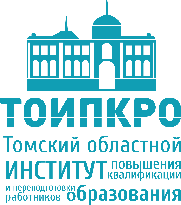 естественнонаучный; 
гуманитарный;
социально-экономический; 
технологический;
универсальный.  

Учебный план профиля обучения                                   (кроме универсального) должен содержать не менее 3-4 учебных предметов на углублённом уровне изучения из соответствующей профилю обучения предметной области и (или) смежной с ней предметной области.
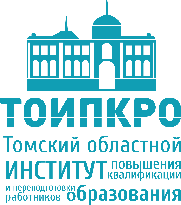 Учебный план класса
*Данная колонка заполняется в последнюю очередь
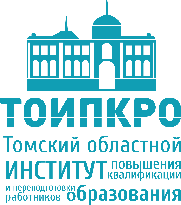 Образовательная организация (п.18.3.1):
…предоставляет обучающимся возможность формирования индивидуальных учебных планов, включающих учебные предметы из обязательных предметных областей (на базовом или углубленном уровне), в том числе интегрированные учебные предметы "Естествознание", "Обществознание", "Россия в мире", "Экология", дополнительные учебные предметы, курсы по выбору обучающихся.
Индивидуальный учебный план
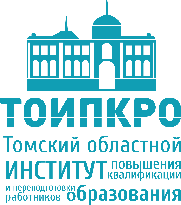 ФГОС СОО п.11 Индивидуальный проект представляет собой особую форму организации деятельности обучающихся (учебное исследование или учебный проект)
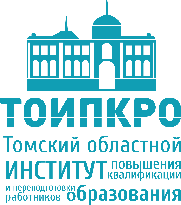 Требования к организации
Требования к результатам
Результаты выполнения индивидуального проекта должны отражать:
сформированность навыков коммуникативной, учебно-исследовательской, проектной  деятельности,  критического мышления;
способность к инновационной, аналитической, творческой, интеллектуальной деятельности;
сформированность навыков самостоятельного применения приобретённых знаний и способов действий при решении различных задач;
способность постановки цели и формулирования гипотезы исследования, планирования работы, отбора и интерпретации необходимой информации, структурирования аргументации результатов исследования на основе собранных данных, презентации результатов.
Индивидуальный проект выполняется:
самостоятельно под руководством учителя (тьютора) по выбранной теме в рамках одного или нескольких изучаемых учебных предметов, курсов;
в течение одного или двух лет в рамках учебного времени, специально отведённого учебным планом, и должен быть представлен в виде завершённого учебного исследования или разработанного проекта
Области проектной деятельности: познавательная, практическая, учебно-исследовательская, социальная, художественно-творческая, иная
Примерные виды проектов: информационный, творческий, социальный, прикладной, инновационный, конструкторский, инженерный
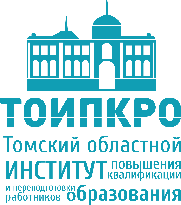 Внеурочная деятельность
Направления развития личности
духовно-
нравственное
социальное
интеллектуальное
общекультурное
спортивно-
оздоровительное
П
А
Р
Т
Н
Е
Р
Ы
научные 
общества
ФЗ  Статья 15. «Сетевая 
Форма  реализации образовательных  программ»
до 700 часов за 
два года обучения
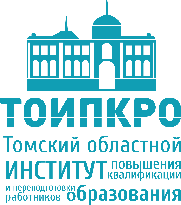 Требования к условиям реализации основных образовательных программ
Материально-
технические
условия
Информационно-
методические
условия
Кадровые 
условия
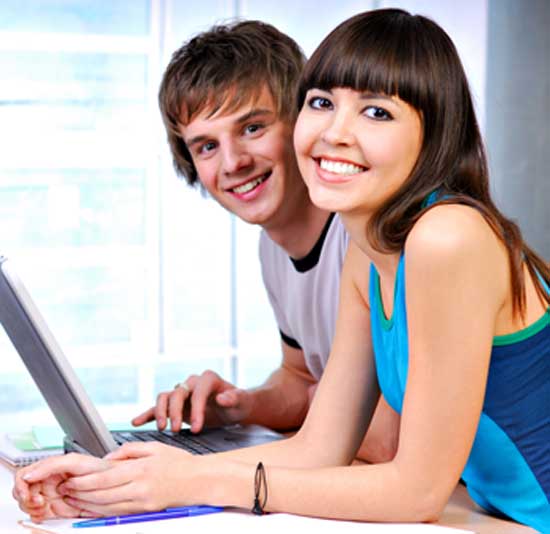 Финансовые условия
Школа   
«сетевого   столетия»
Психолого-
педагогические
 условия
Готовить школу к ребенку, 
а не ребенка к школе 
А. Г. Асмолов
Требования к кадровым условиям (ФГОС СОО п.22)
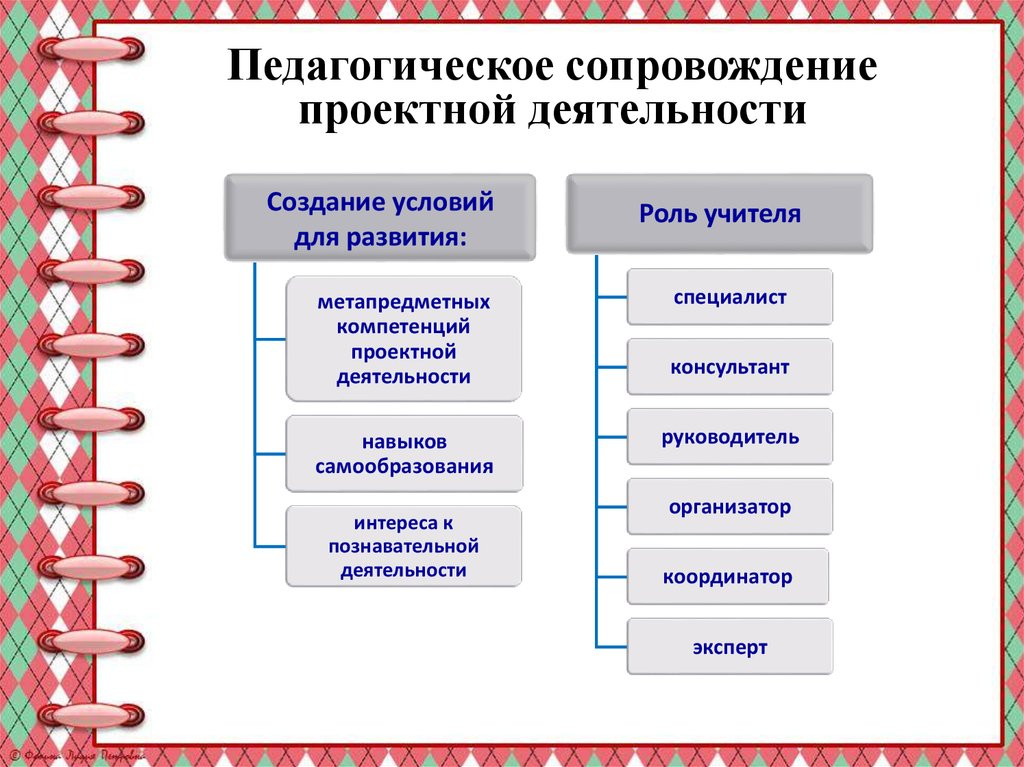 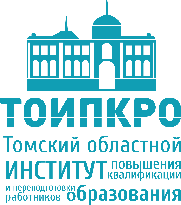 Особенности требований к материально-техническим и информационным условиям
ОУ должны
иметь
условия 
должны
обеспечивать
возможность
учебные кабинеты с АРМ 
учителя и ученика и
 помещения для
 проектной, учебно-
исследовательской,  
внеурочной 
деятельности
информационно-
библиотечные 
центры с  медиатекой
реализации ООП, 
достижения требований  
к результатам
лаборатории, мастерские,
 цеха в соответствии 
с профилями обучения
осуществления
 управления:
 взаимодействие, 
 мониторинги, 
анализ, планирование
полные комплекты
оснащения и оборудования
 всех предметных областей
 и внеурочной деятельности
цифровые 
образовательные
 ресурсы, ИКТ 
оборудование, 
коммуникационные
технологии
актовые, спортивные и 
хореографические залы,
 спортивные сооружения
выполнения
 СанПиН
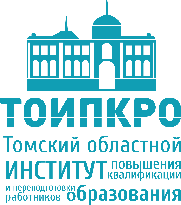 Критерии готовности информационных  условий ОО  к реализации  ФГОС
Обеспечен свободный доступ в Интернет для педагогов и обучающихся.
Обеспечен доступ в сеть с использованием технологии Wi-Fi.

Наличие электронного классного журнала.
Наличие электронного дневника учащегося.

Используется  Интернет-сайт для публикации и размещения детских образовательных продуктов (система электронного портфолио).

Создана и функционирует площадка для диалога между участниками образовательного процесса. 

Наличие результатов изучения мнения родителей  по вопросам введения ФГОС.

Наличие в публичном докладе ОО раздела, содержащего информацию о ходе введения ФГОС.
Субъективные методы оценки (инструментарий, процедуры и критерии)
Объективные методы оценки (инструментарий, процедуры и критерии)
Тестирование (стандартизированное)
Анкетирование (стандартизированное)
Аттестация обучающихся, педагогических работников
Мониторинговые исследования
Внутренняя оценка
Внешняя оценка
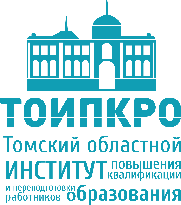 Оценка планируемых результатов освоения ООП
Защита проектов
Письменный или устный опрос
Портфолио
Другое
Практические работы
Стартовый,  итоговый и текущий контроль
Самообследование образовательных  организаций
Аккредитация образовательных организаций
Содержательная и критериальная  основа оценки  - 
планируемые результаты освоения ООП
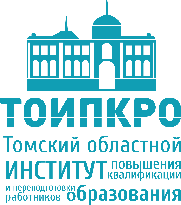 Оценка результата освоения ООП
Особенности организации ВШК
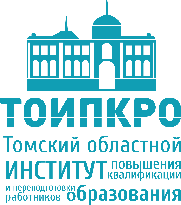 ФЕДЕРАЛЬНАЯ СЛУЖБА ПО НАДЗОРУ В СФЕРЕ ОБРАЗОВАНИЯ И НАУКИ
N 590
 
МИНИСТЕРСТВО ПРОСВЕЩЕНИЯ РОССИЙСКОЙ ФЕДЕРАЦИИ
N 219
 ПРИКАЗ
от 6 мая 2019 года
 ОБ УТВЕРЖДЕНИИ МЕТОДОЛОГИИ И КРИТЕРИЕВ
ОЦЕНКИ КАЧЕСТВА ОБЩЕГО ОБРАЗОВАНИЯ В ОБЩЕОБРАЗОВАТЕЛЬНЫХ
ОРГАНИЗАЦИЯХ НА ОСНОВЕ ПРАКТИКИ МЕЖДУНАРОДНЫХ ИССЛЕДОВАНИЙ
КАЧЕСТВА ПОДГОТОВКИ ОБУЧАЮЩИХСЯ
Во исполнение Указа Президента Российской Федерации от 7 мая 2018 г. N 204 "О национальных целях и стратегических задачах развития Российской Федерации на период до 2024 года" (Собрание законодательства Российской Федерации, 2018, N 20, ст. 2817; 2018, N 30, ст. 4717) и в соответствии с пунктом 1.9 федерального проекта "Современная школа" национального проекта "Образование", утвержденного протоколом от 24 декабря 2018 г. N 16 президиума Совета при Президенте Российской Федерации по стратегическому развитию и национальным проектам, приказываем:
1. Утвердить Методологию и критерии оценки качества общего образования в общеобразовательных организациях на основе практики международных исследований качества подготовки обучающихся.
2. Контроль за исполнением настоящего приказа возложить на Руководителя Федеральной службы по надзору в сфере образования и науки С.С. Кравцова и Министра просвещения Российской Федерации О.Ю. Васильеву в рамках своей компетенции.
 
Руководитель Федеральной службы по надзору
в сфере образования и науки
С.С.КРАВЦОВ
 
Министр просвещения Российской Федерации
О.Ю.ВАСИЛЬЕВА
   
Утверждены приказом Министерства просвещения
Российской Федерации и приказом Федеральной службы
по надзору в сфере образования и науки